Die Kirche in Österreich
Legende
Bischof 
C...
S....
seit ....
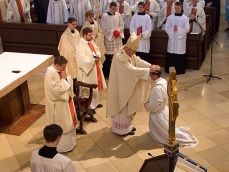 Hauptstadt
Landeshauptstadt
Bischof 
M...
S....
seit ....
Niederösterreich
Oberösterreich
Wien
Militär
Burgenland
Kärnten
Steiermark
Tirol
Salzburg
Vorarlberg
Fotoquellen:
Bischof S... Ch.... (Diözese ..., Ob...)
https://www.dioezese-linz.at/bischof-scheuer/verantwortungsbereiche